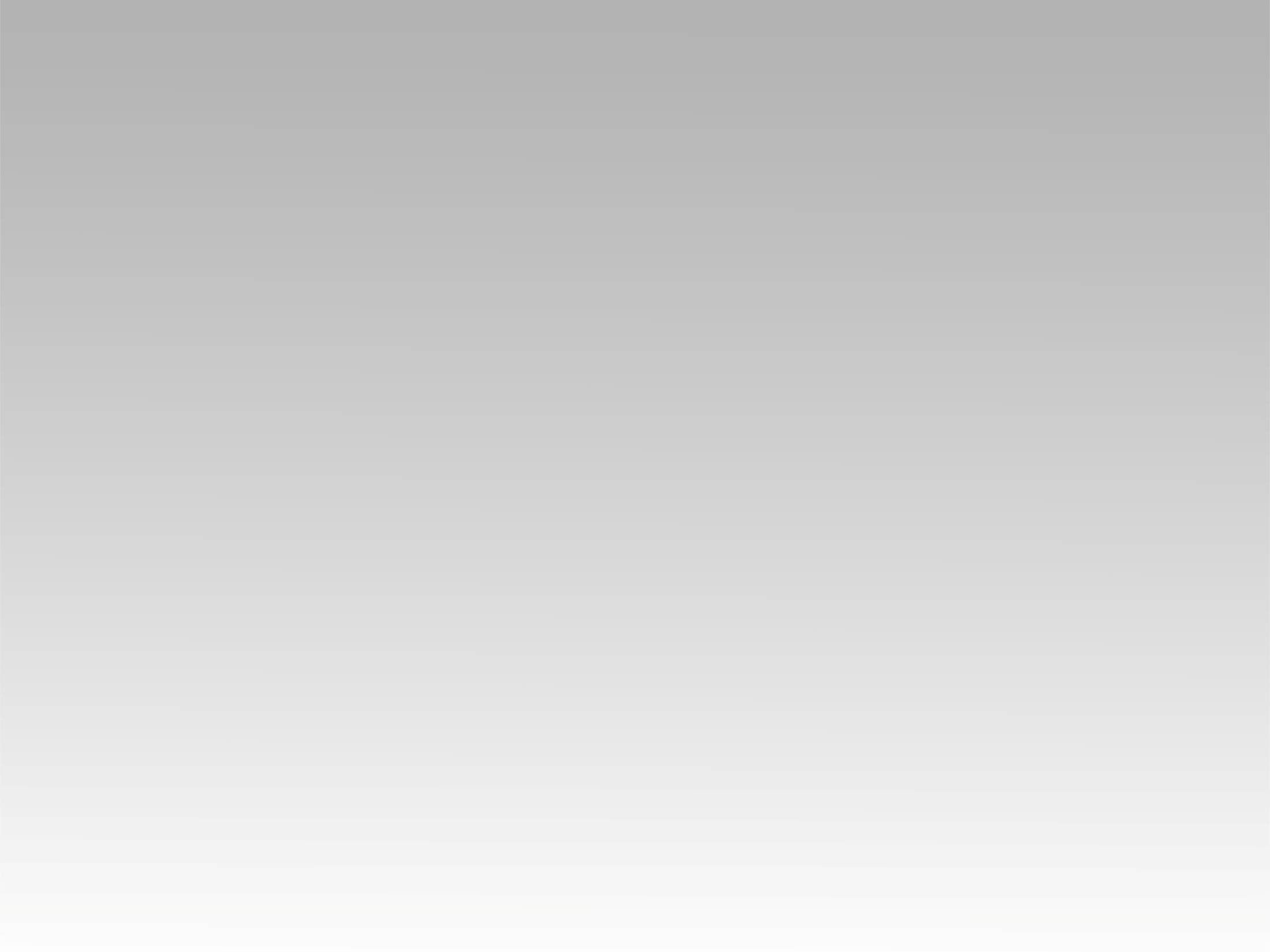 تـرنيـمـة
باغنِّي بين النَّاس
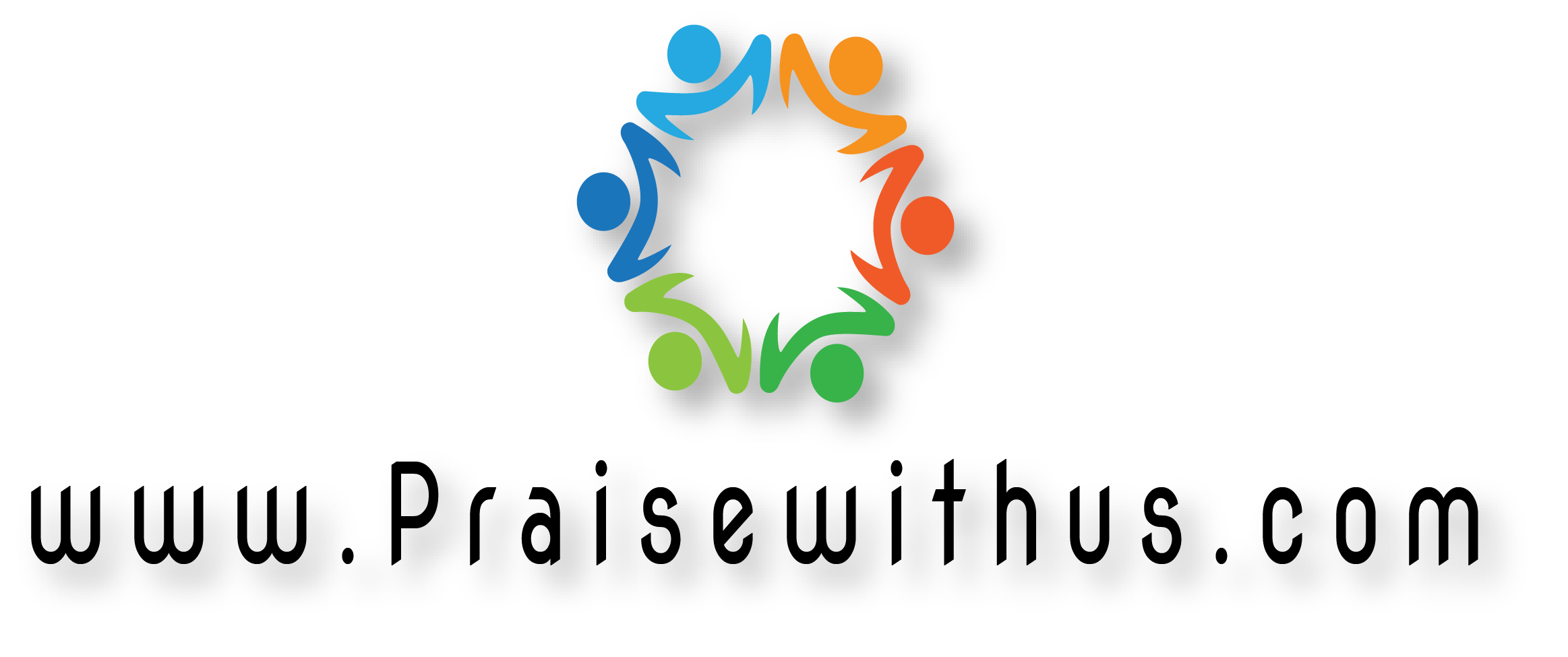 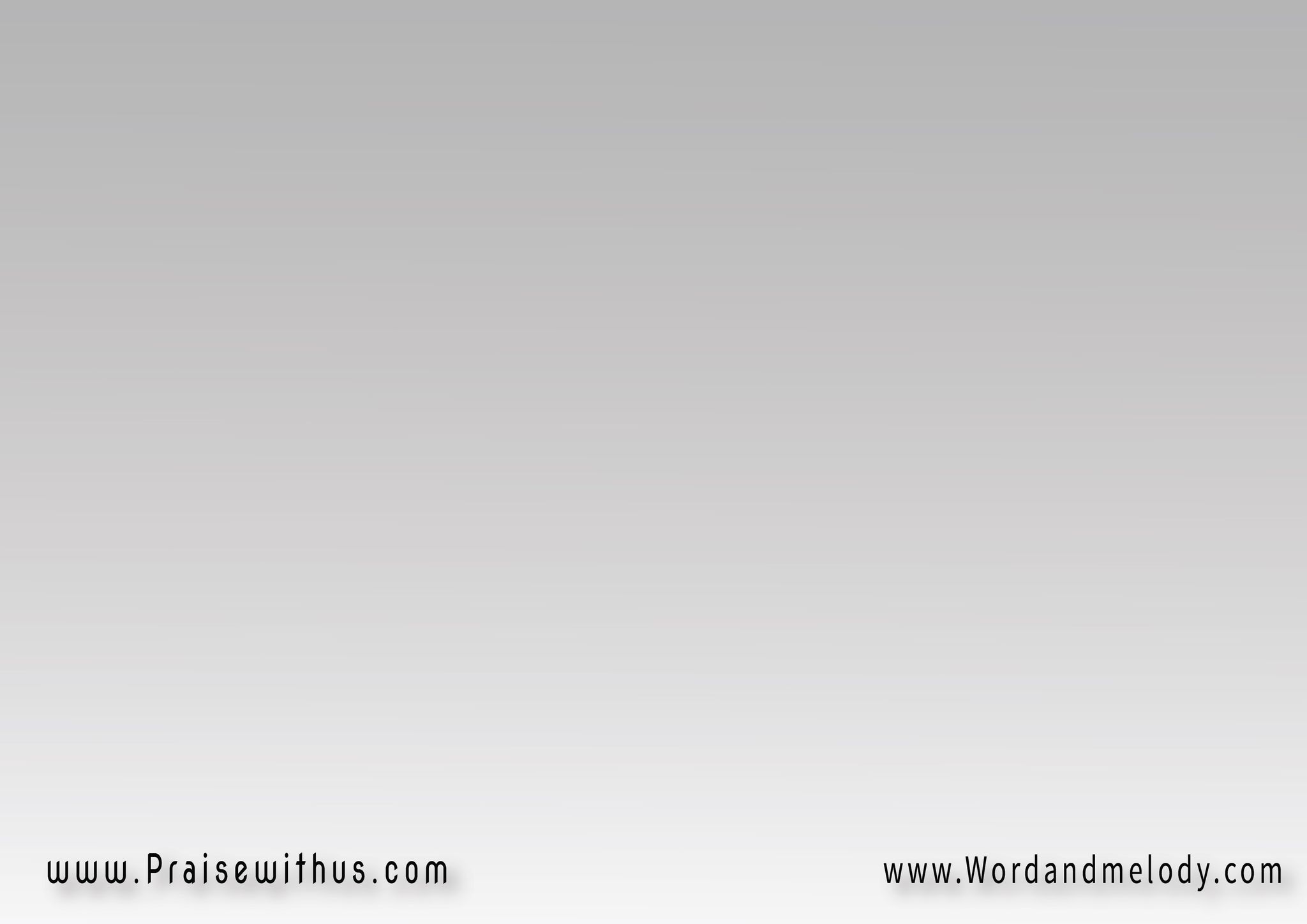 القرار: (باغنِّي بين النَّاس 
أنا ليَّ إلَه عَظيم)2(أنا ليَّ إلَه عَظيم)2باغنِّي بين النَّاس 
أنا ليَّ إلَه عَظيم
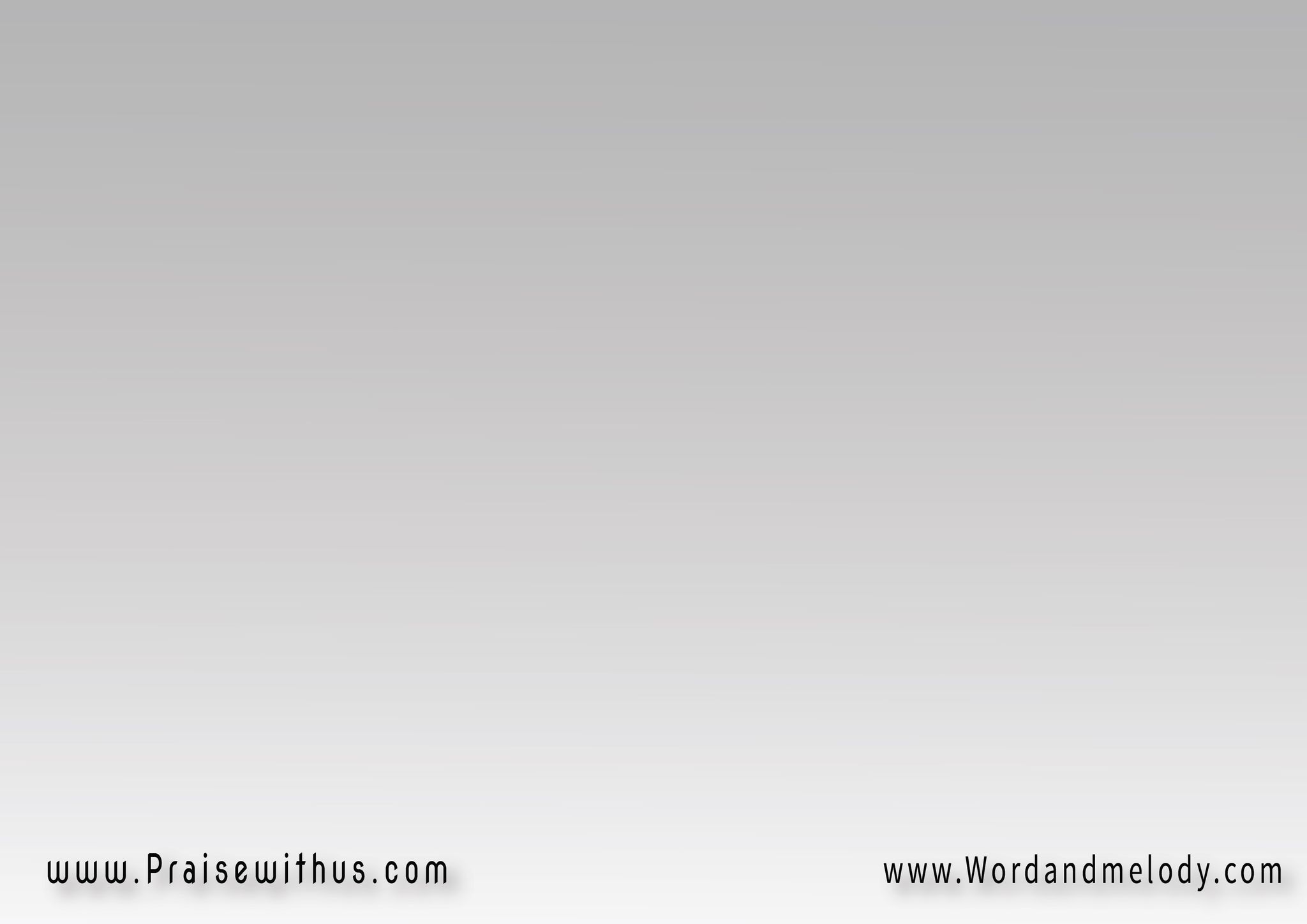 1- 
(سَامِحني رَغم إنِّي
عَوِّجت المُستَقيـــممَحا صَكَّ ذنوبـــي
ومَاضيَّ الأثيـــــــم)2
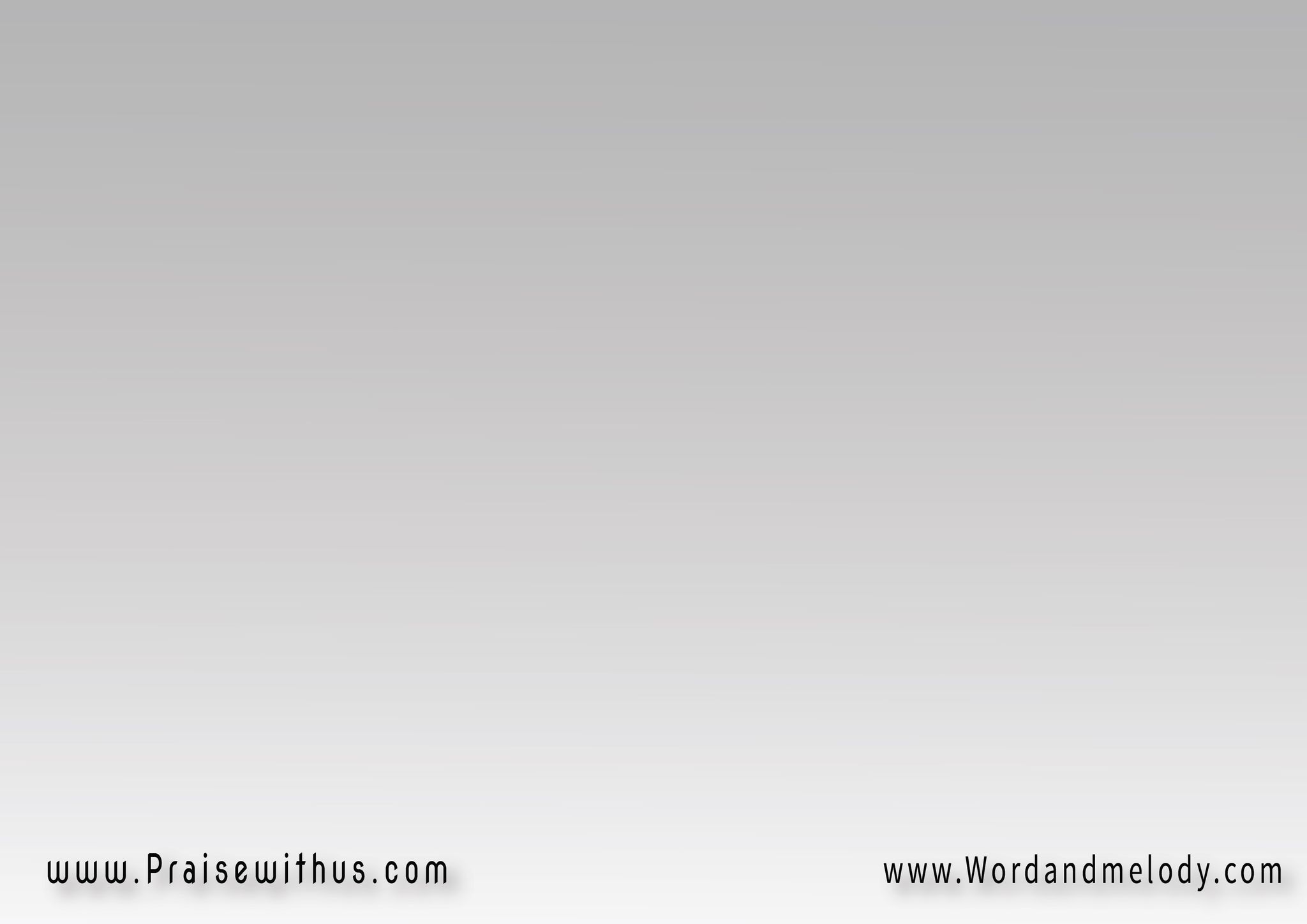 القرار: (باغنِّي بين النَّاس 
أنا ليَّ إلَه عَظيم)2(أنا ليَّ إلَه عَظيم)2باغنِّي بين النَّاس 
أنا ليَّ إلَه عَظيم
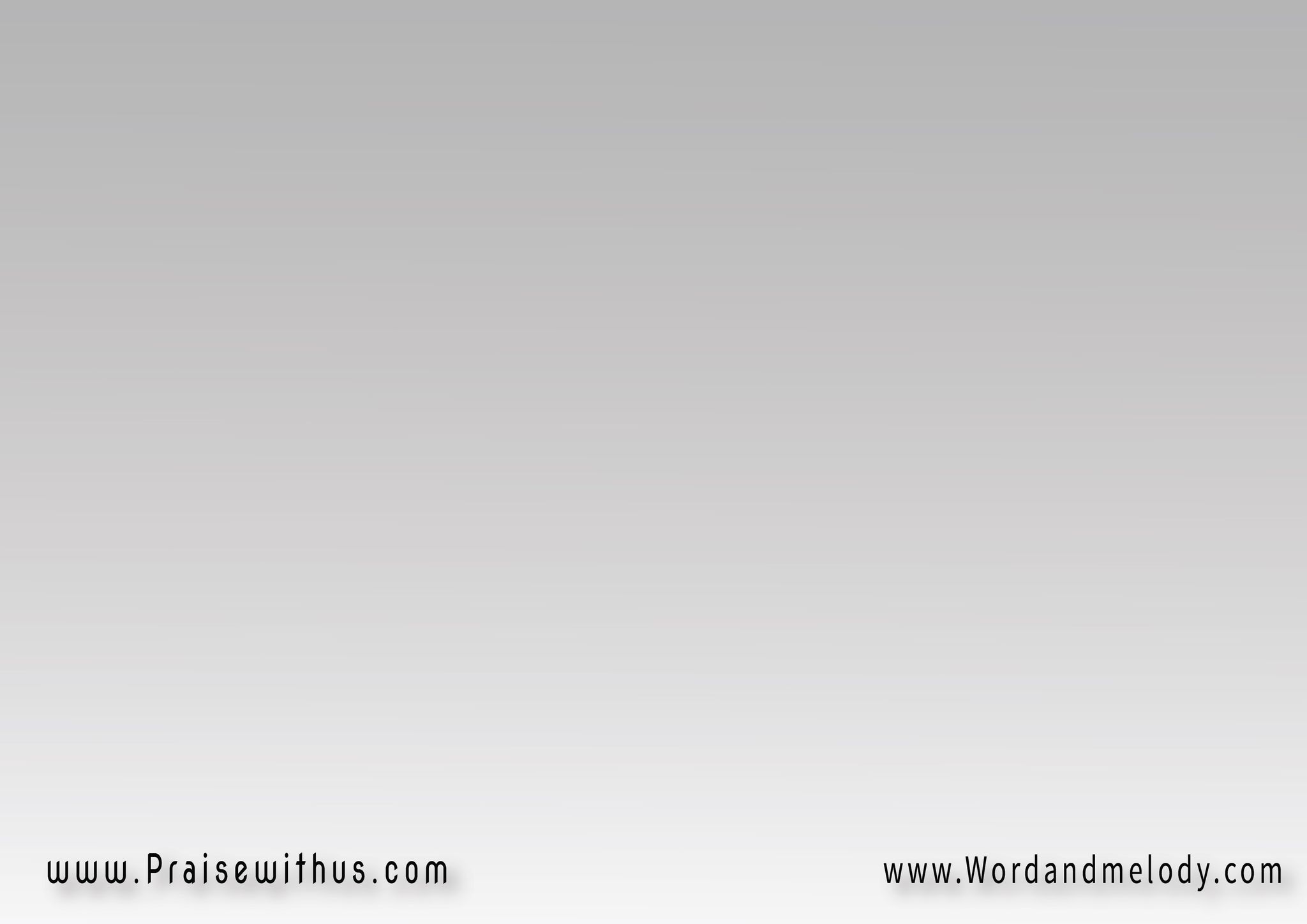 2- 
(أنقَذني مِن الهُبُوط  
إلى حُفرَةِ الجَحيموَجَدْتُ أنا فِديَـــــــــة  
في دَمِــــهِ الكَريم)2
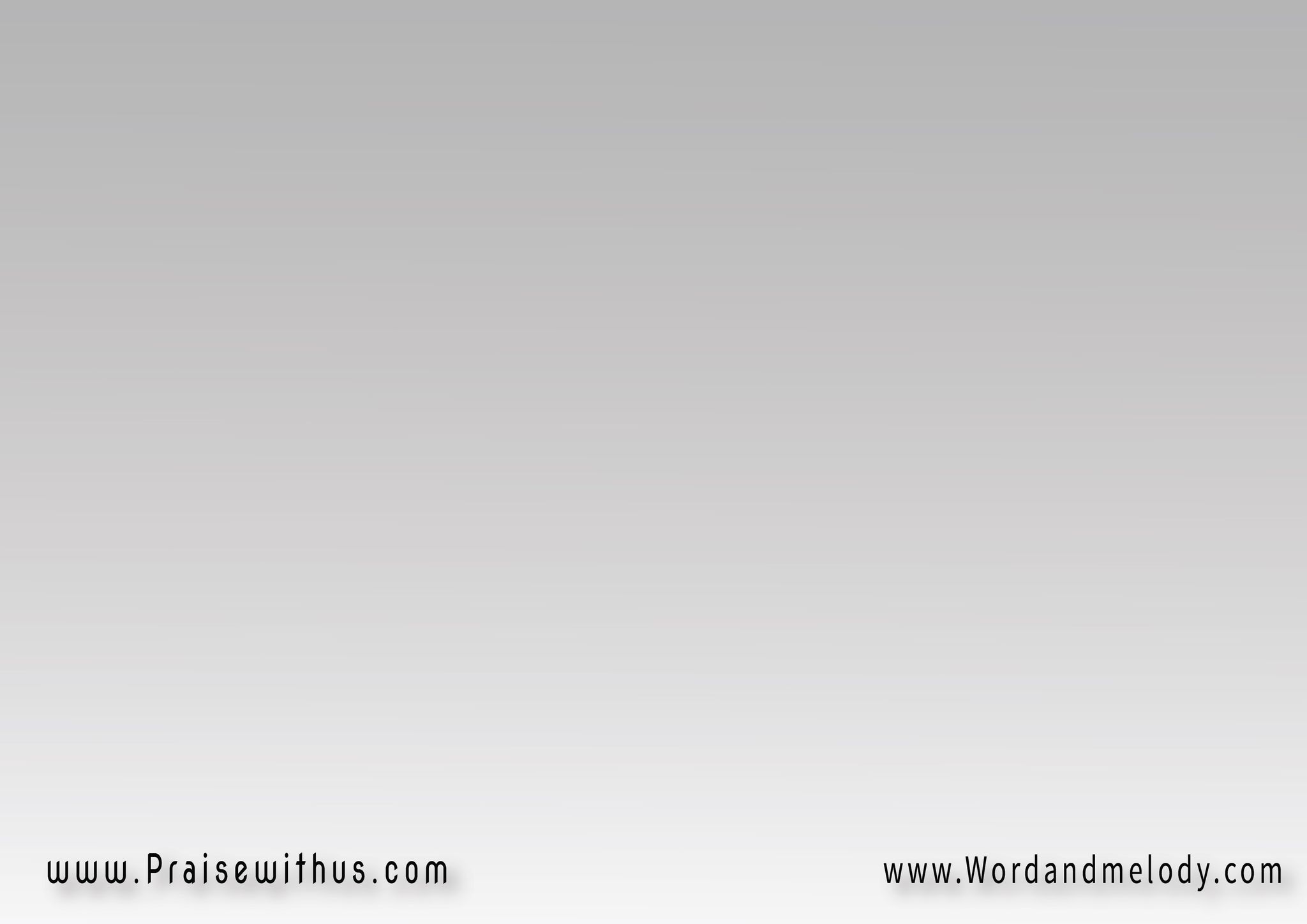 القرار: (باغنِّي بين النَّاس 
أنا ليَّ إلَه عَظيم)2(أنا ليَّ إلَه عَظيم)2باغنِّي بين النَّاس 
أنا ليَّ إلَه عَظيم
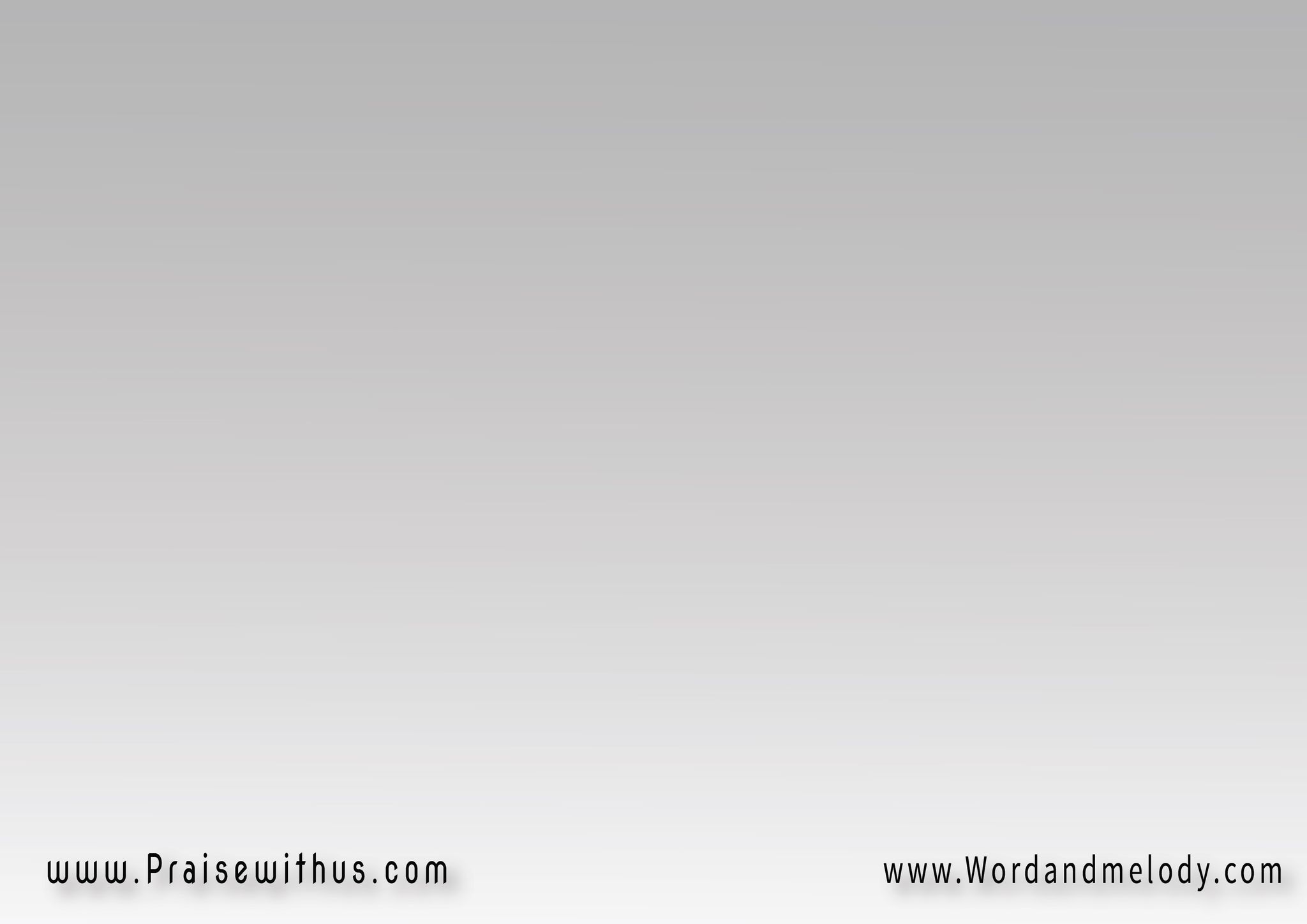 3- 
(اِترَآف عَلَيَّ  
إلَهــــــي الرَّحِيموعَلى الرُّكبَتين  
حَمَلْني كَالفَطيم)2
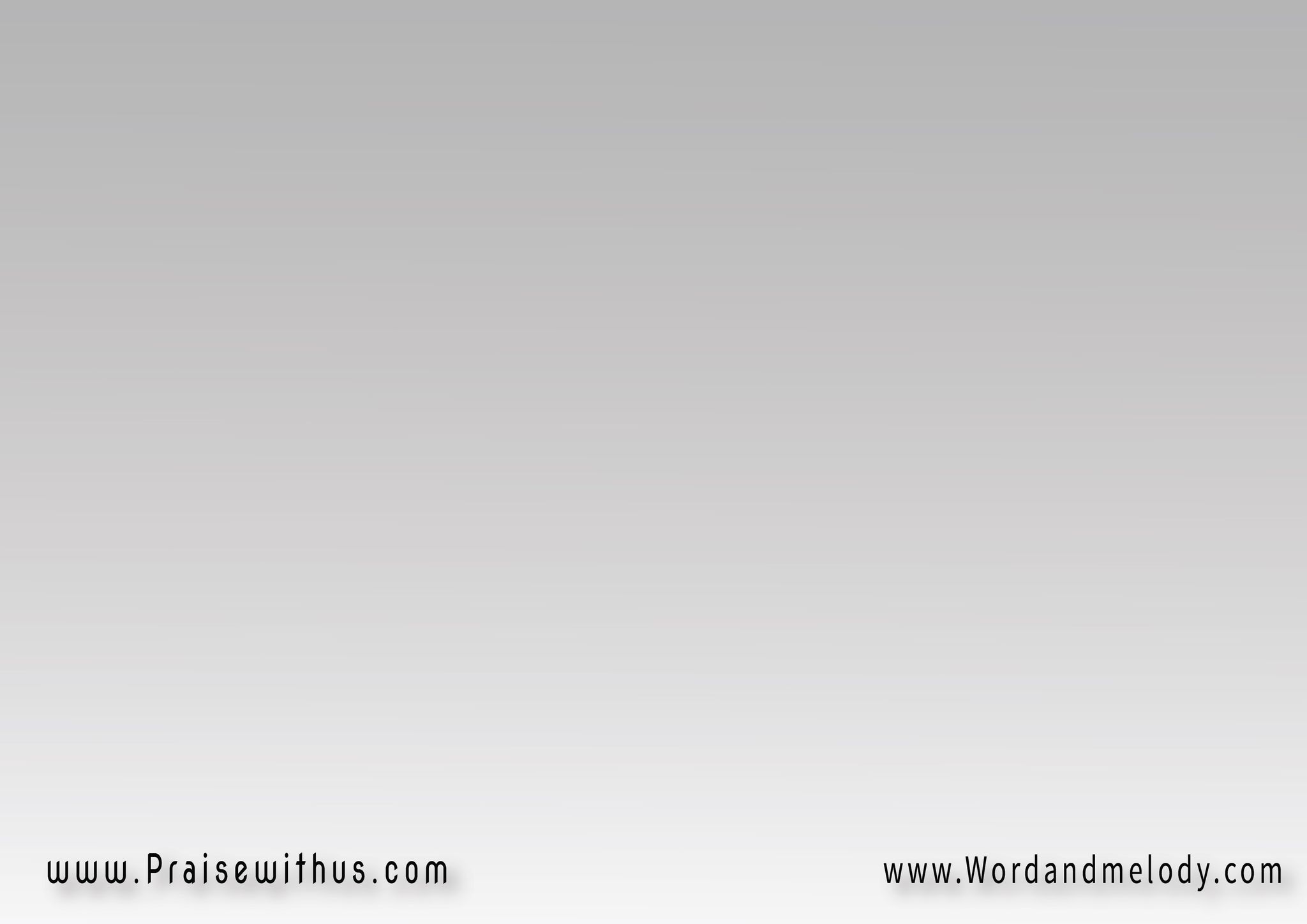 القرار: (باغنِّي بين النَّاس 
أنا ليَّ إلَه عَظيم)2(أنا ليَّ إلَه عَظيم)2باغنِّي بين النَّاس 
أنا ليَّ إلَه عَظيم
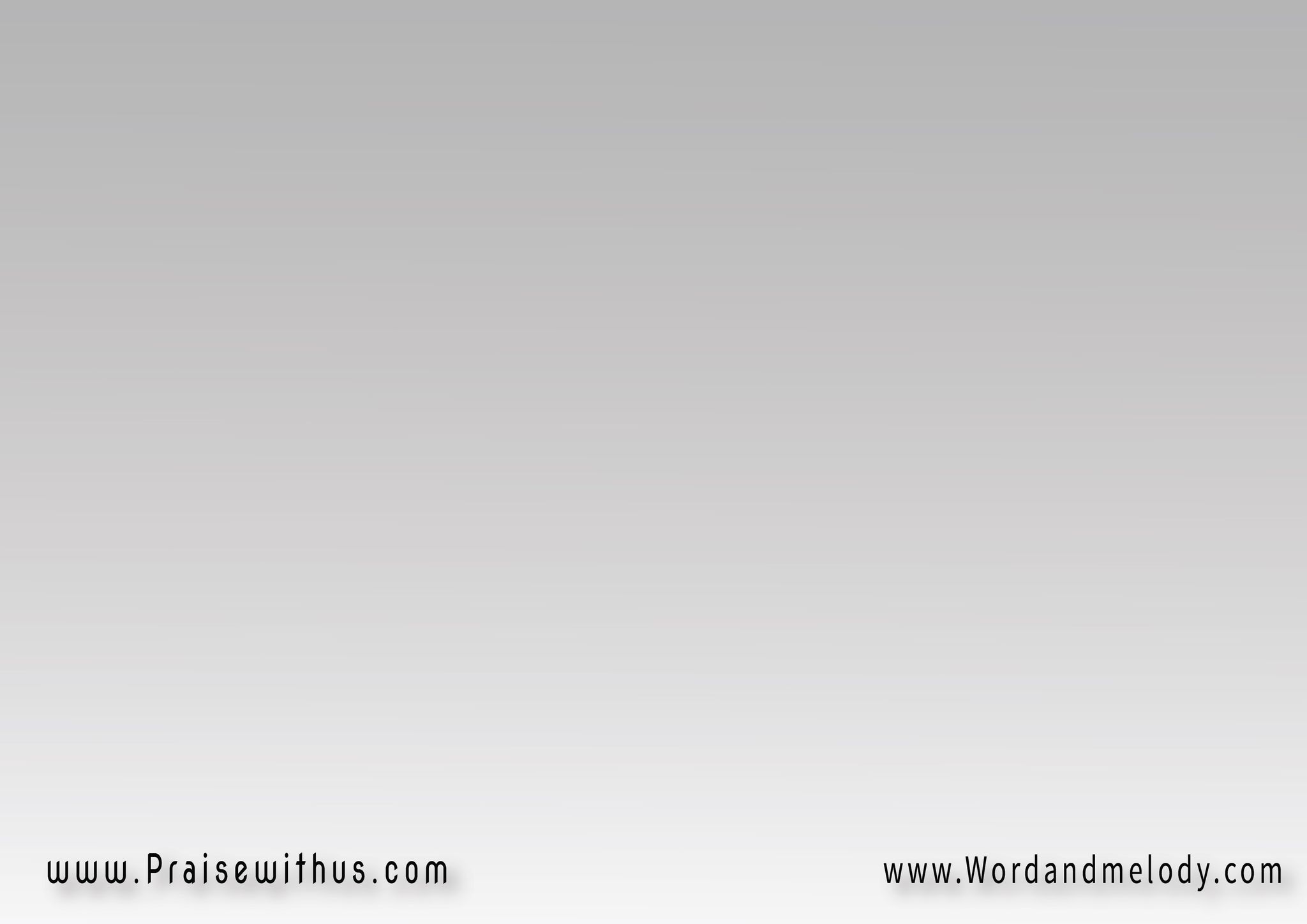 4- 
(مِن حَوله أغَاني  
تَسبيح السِّيرافيملَكِنُّه سَامِع مِنِّي
الصَّلاة والتَّرنيم)2
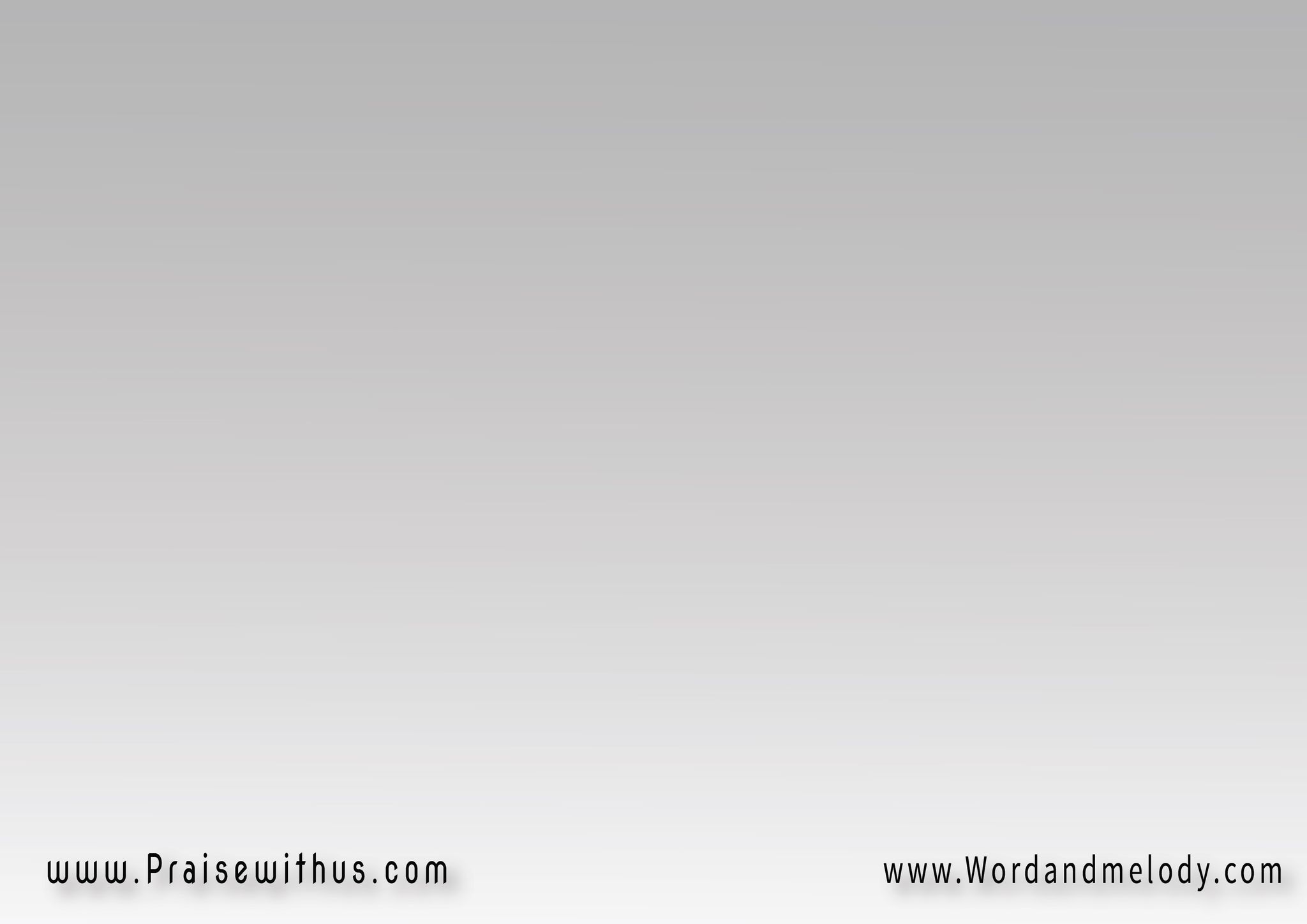 القرار: (باغنِّي بين النَّاس 
أنا ليَّ إلَه عَظيم)2(أنا ليَّ إلَه عَظيم)2باغنِّي بين النَّاس 
أنا ليَّ إلَه عَظيم
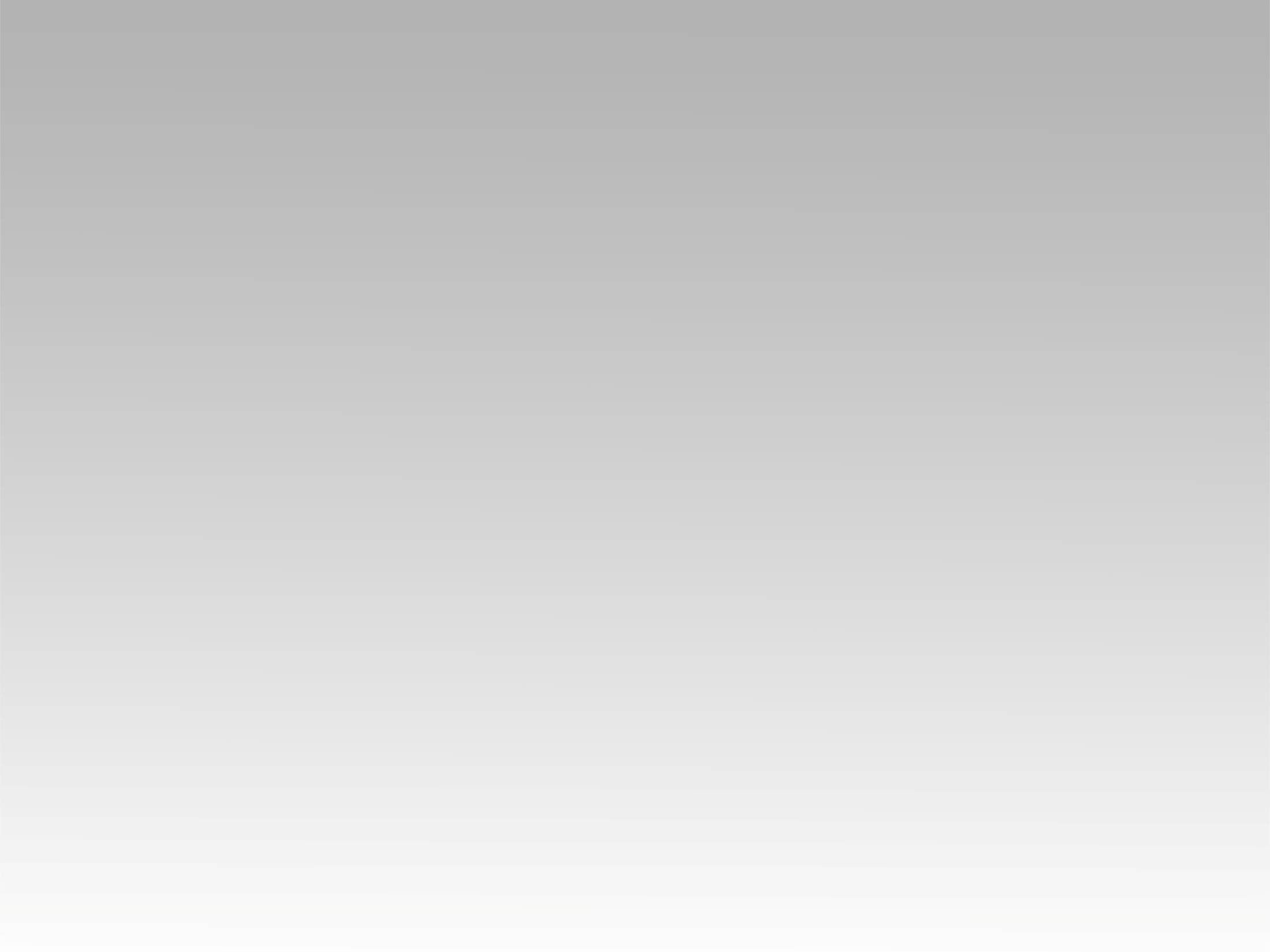 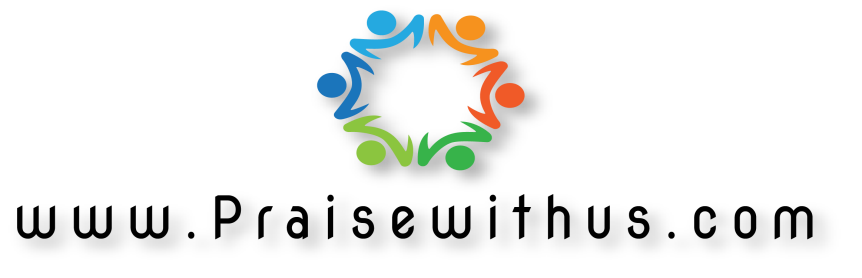